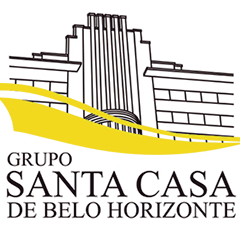 Santa Casa de Belo Horizonte
SERPIGINOUS CHOROIDITIS
Letícia Torres Elias Silva
Rafael Mourão Agostini
Wilton Feitosa de Araújo
Luis Felipe da Silva Alves Carneiro
Gabriella Faria Lopes
Renata de Sousa Carneiro
Nadine Fernandes da Silva
Isabella Vieira de Oliveira
CASE REPORT
NAR, female, 47 yo
Attended at Santa Casa Belo Horizonte in 2018
Bilateral low visual acuity for several years 
Regular follow-up with an ophthalmologist
Diagnosis of toxoplasmosis 
Bactrim F and oral prednisone  no improvement of symptoms
BCVA: 20/40 OD and 20/50 OS
Medical History: diabetes, high blood pressure, asthma
Previous exams 2003
Previous exams 2004
Previous exams 2015
2018
2018
2018
Normal blood count
Negative sorologies
Chest x-ray unchanged
PPD 20 mm
Treatment with rifampicin + isoniazid + pirazinamid + etambutol
After treatment  BCAV 20/30 OD and 20/40 OS
2019
Worsening VA OS
BCVA: 20/30 OD and counting fingers OS
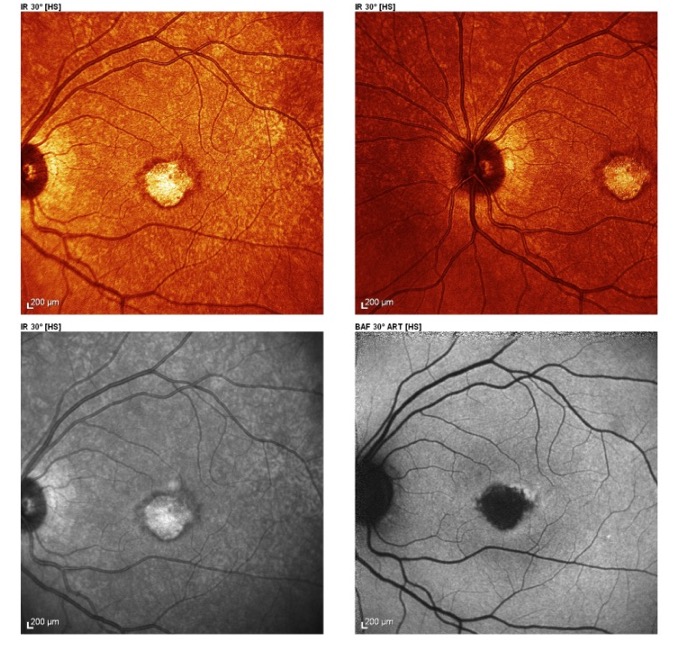 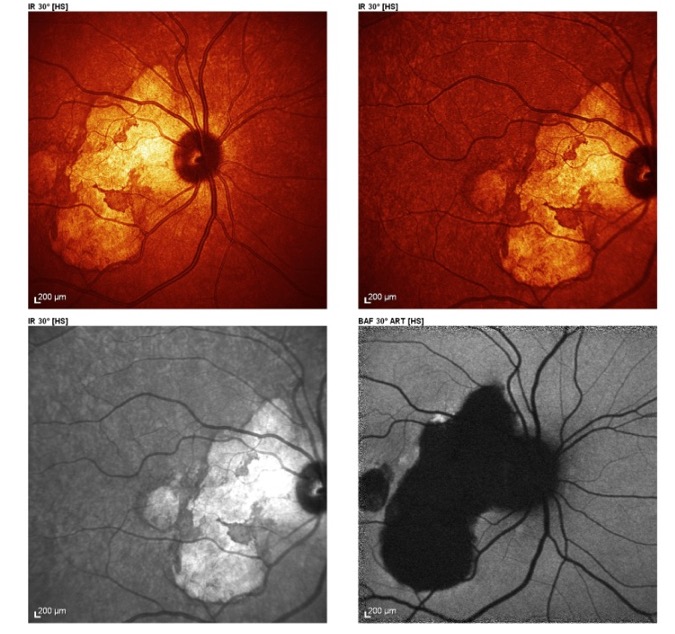 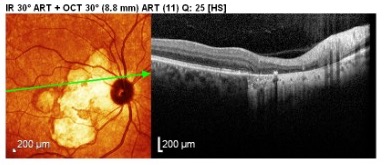 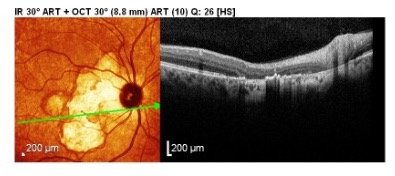 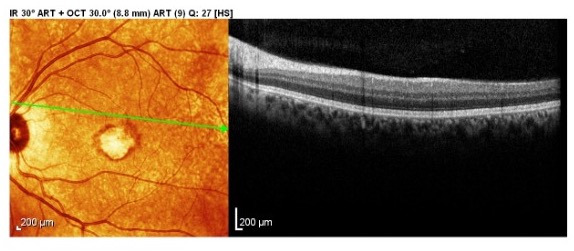 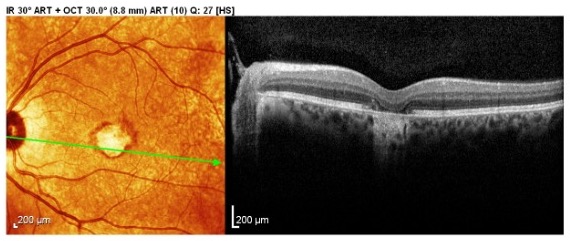 Discussion
Serpiginous coroiditis
Tuberculosis x auto immune
Treatment?
Thank you!
leticiatorreselias@gmail.com